GRANULOMATOUS INFLAMMATION
Dr. Ahmed Al-Humaidi 
Assistant Professor  and consultant of  histopathologyOffice phone number:  - 01-469265
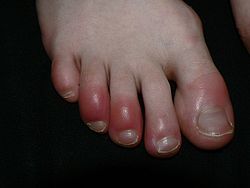 Inflammation
Acute inflammation
Chronic inflammation
Neutrophils
Macrophage 
Lymphocytes  
Plasma  cells
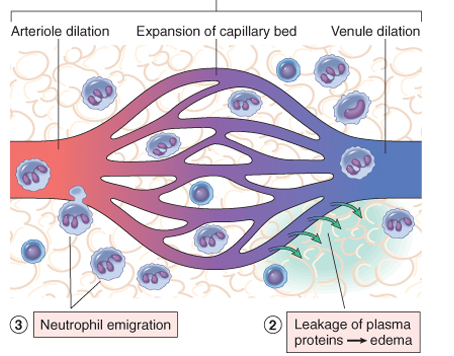 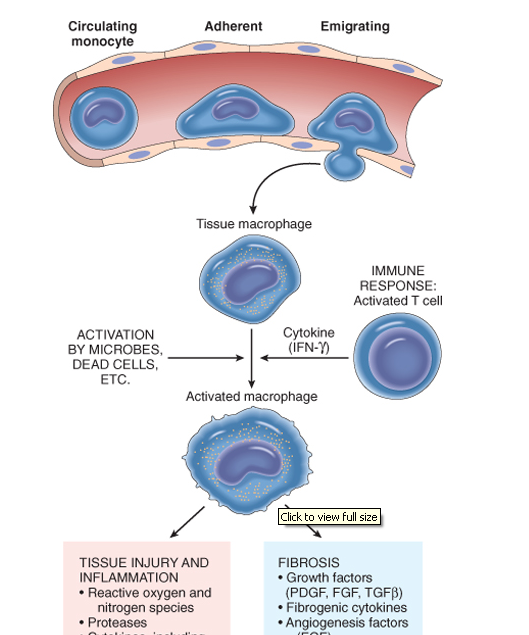 OBJECTIVES AND KEY PRINCIPLES TO BE TAUGHT:
Upon completion of this lecture, the student should:
Define Granulomatous inflammation.
Recognize the morphology of granulomas (tubercles) and list the cells found in granuloma along with their appearance.
Understands the pathogenesis of granuloma formation.
Identify the two types of granulomas, which differ in their pathogenesis.
 Foreign body granulomas 
  Immune granulomas 
List the common causes of Granulomatous Inflammation.
Granulomatous inflammation
A form of chronic inflammation characterized by the formation of granulomas.
Granuloma = Nodular collection of epithelioid macrophages surrounded by a rim of lymphocytes
Epitheloid macrophages: squamous cell-like appearance
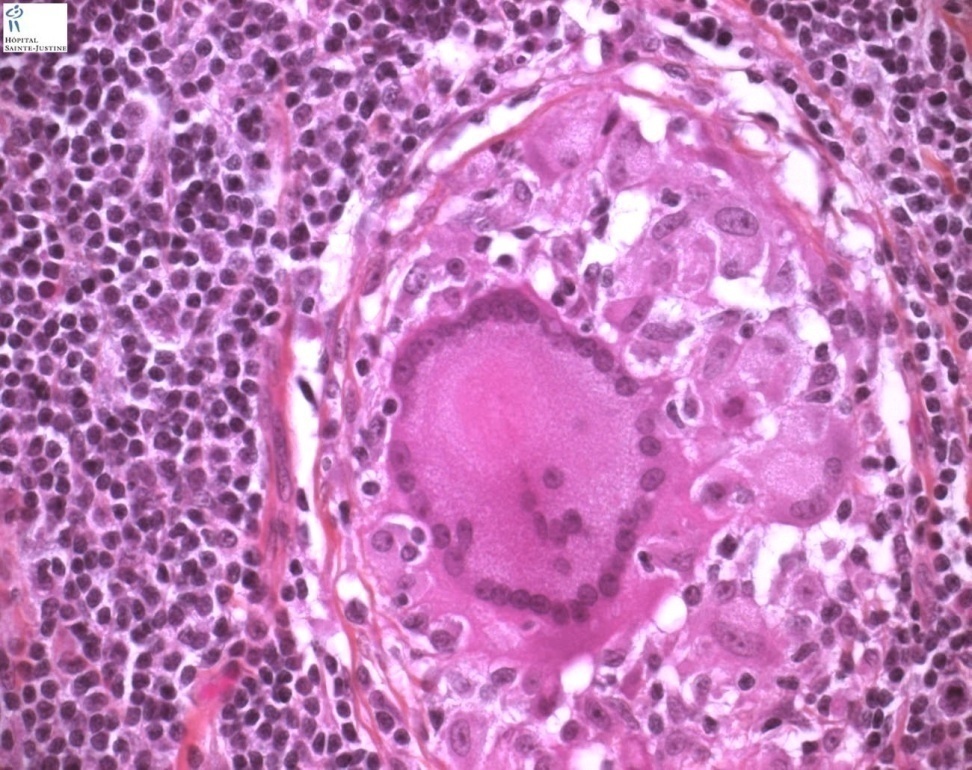 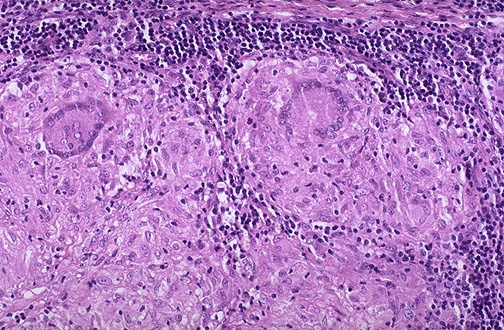 Why is it important?
Granulomas are encountered in certain specific pathologic states.
 Recognition of the granulomatous pattern is important because of the limited number of conditions (some life-threatening) that cause it
Granulomatous Inflammationpathogenesis
Neutrophils ordinarily remove agents that incite an acute inflammatory response. However, there are circumstances in which reactive neutrophils cannot digest the substances that provoke acute inflammation.
Granulomatous Inflammationmechanism
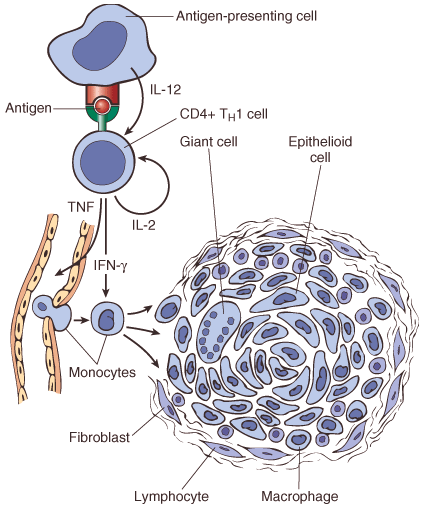 What is the initiating event in granuloma formation? 

deposition of a indigestible antigenic material


IFN-γ released by the CD4+ T cells of the TH1 subset is crucial in activating macrophages. 

كيف صارت شبيه epitheloioid 
بسبب Th  n  IL
Type IV hypersensitvity
Epithelioid cell granulomas
When macrophages have successfully phagocytosed the injurious agent but it survives inside them. 

When an active T lymphocyte-mediated cellular immune response occurs. Lymphokines produced by activated T lymphocytes inhibit migration of macrophages and cause them to aggregate in the area of injury and form granulomas.
Pathogenesis There are two types of granulomas
Foreign body granuloma
Immune granuloma
are caused by insoluble particles, typically microbes, that are capable of inducing a cell-mediated immune response.
are incited by relatively inert foreign bodies. Typically, foreign body granulomas form when material such suture are large enough to preclude phagocytosis by a single macrophage 
These material do not incite any specific inflammatory  immune response. 
The foreign material can usually be identified in the center of the granuloma, by polarized light (appears refractile).
IL-2, and IFN-γ,
Langhans Giant Cell
Lymphocytic Rim
Epithelioid Macrophage
Caseous Necrosis
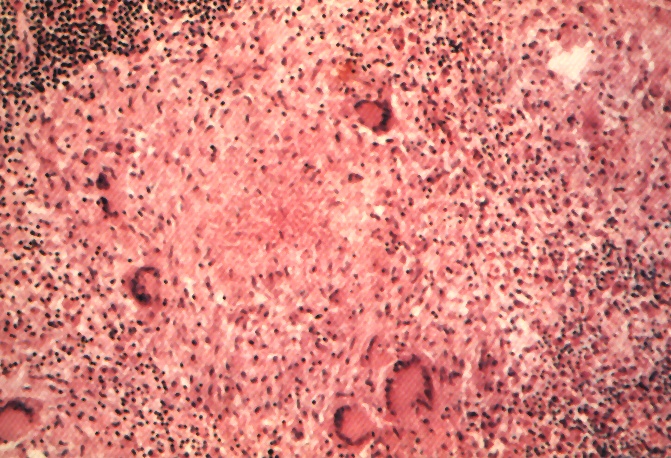 Granuloma
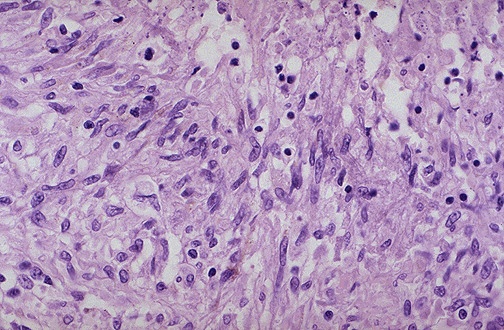 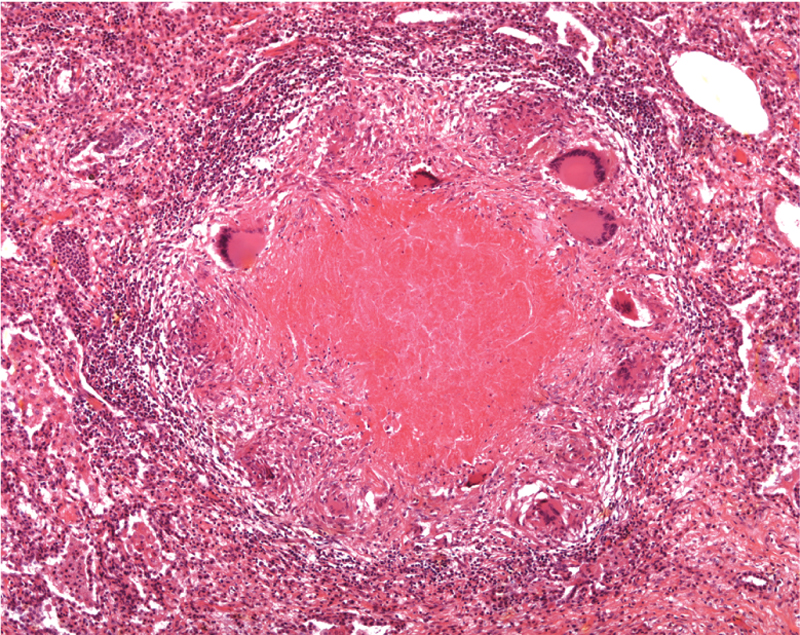 Epitheliod histiocytes
Lymphocytes
Multinucleated cell
Necrosis
Granulomatous Inflammation Causes
Non-immune granuloma
Immune granuloma:
Foreign body
Suture
Graft material
talc (associated with intravenous drug abuse)
Bacteria
Tuberculosis
Leprosy                                                                    
Actinomycosis                                                      
 Cat-scratch disease
Parasites
Schistosomiasis                                                 
Leishmaniasis
Fungi
Histoplasmosis
Blastomycosis
Metal/Dust
Berylliosis
unknown
Sarcoidosis
Crohn’s disease
Tuberculosis
Sputum , tuberculosis
Schistosomiasis  بلهارسيا 
slpeen
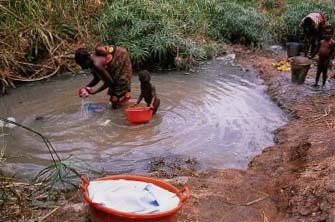 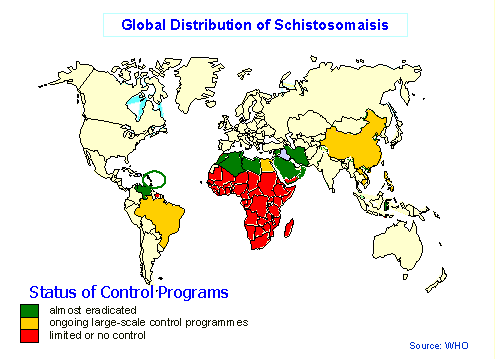 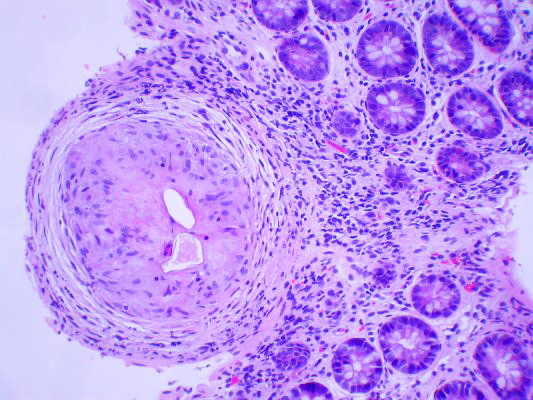 Leishmaniasis   حفر الباطن  skin
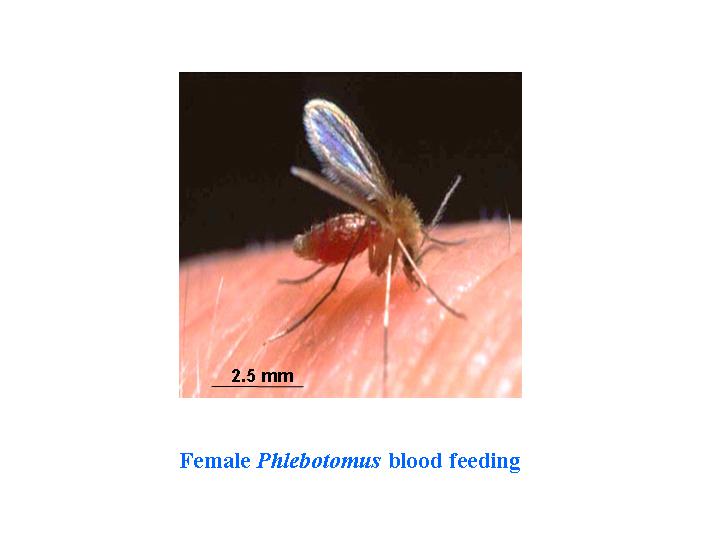 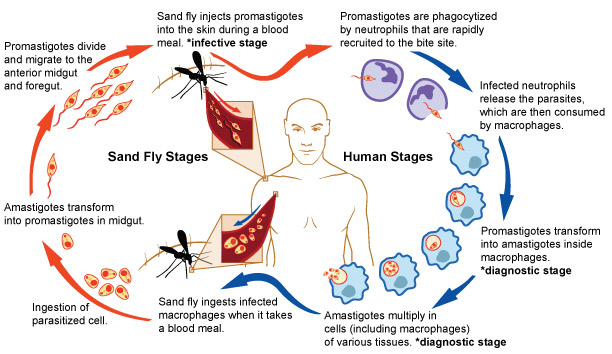 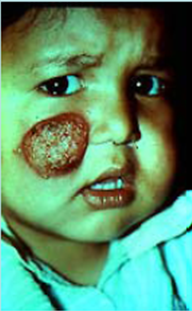 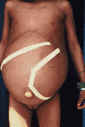 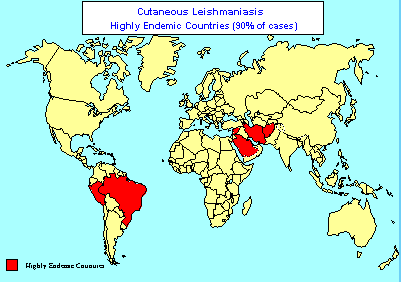 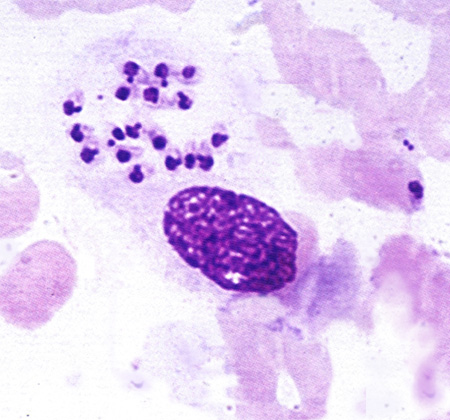 Leprosy
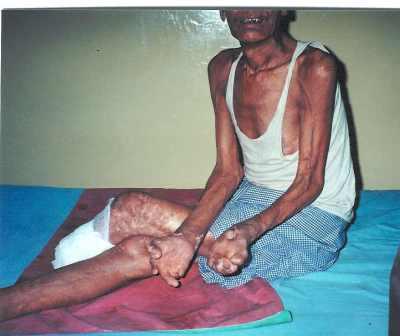 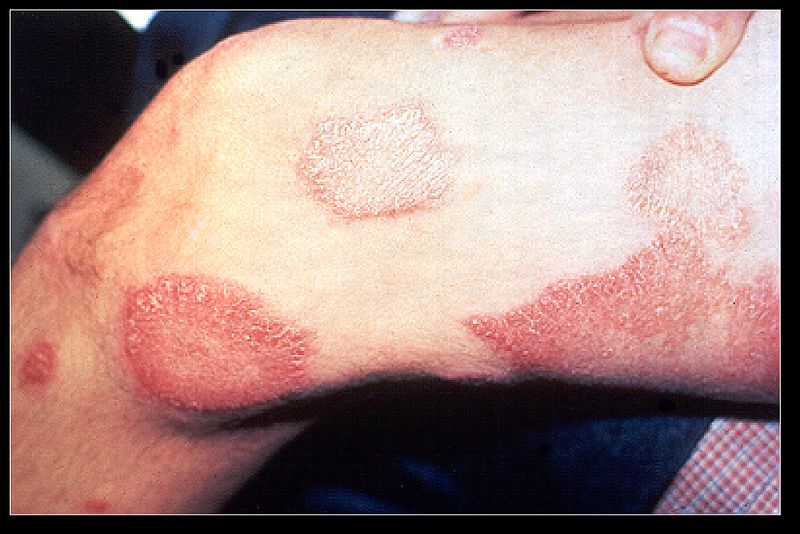 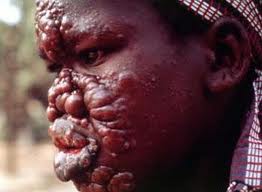 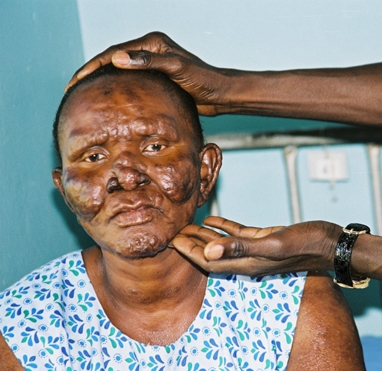 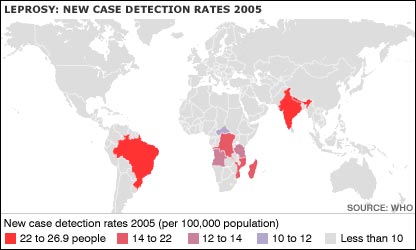 Leprosy  

اسد باس لابلاراي نشوفها في TB
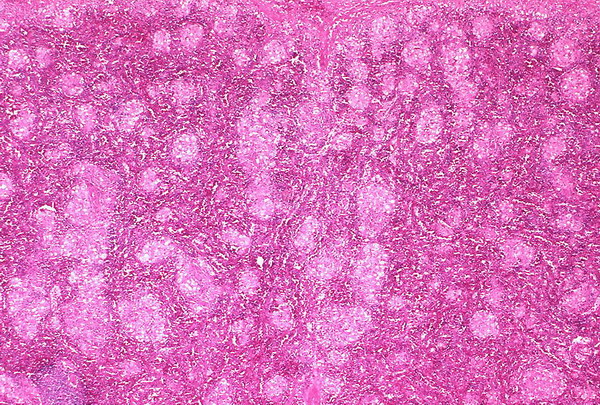 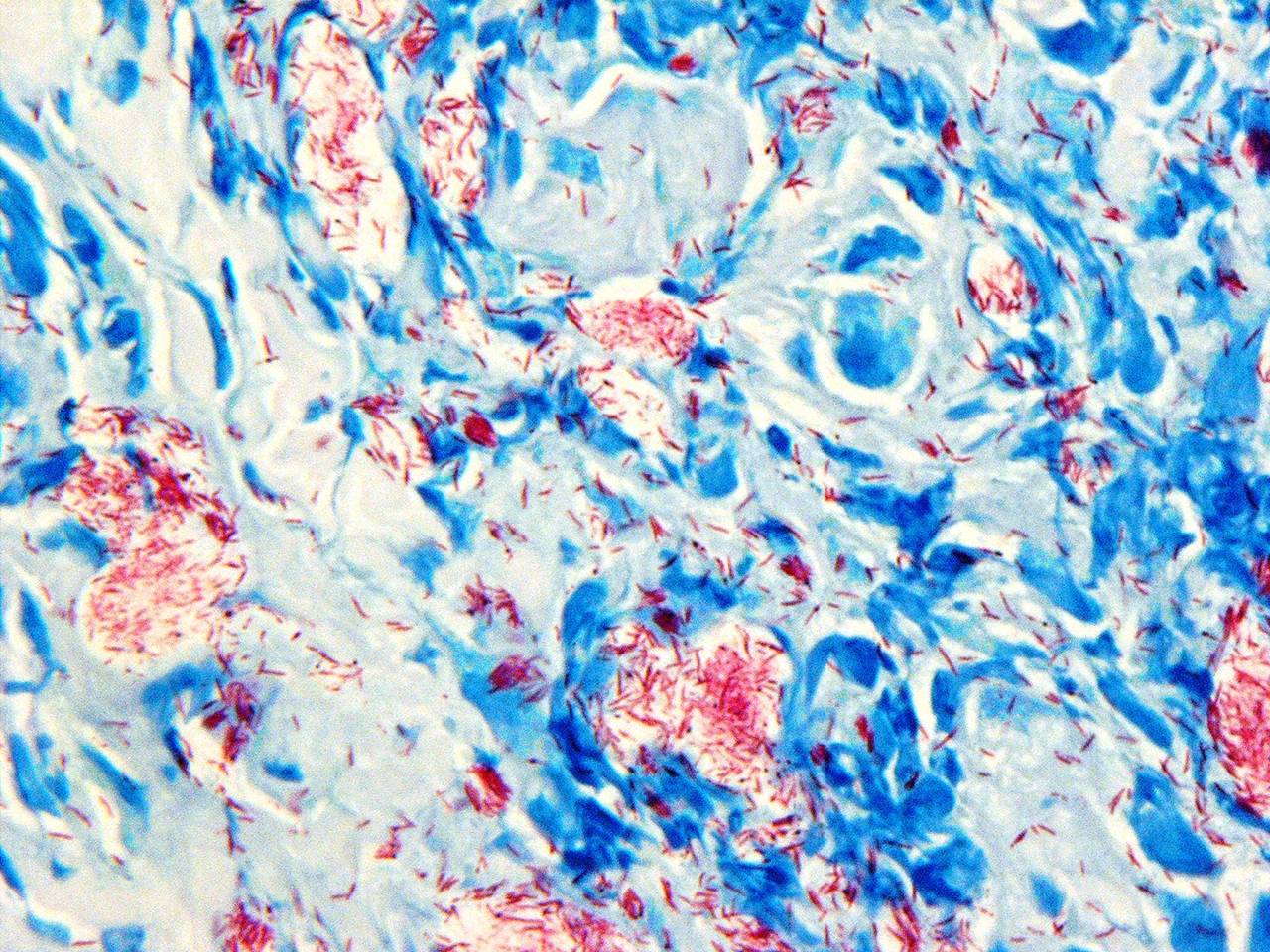 Sarcoidosis
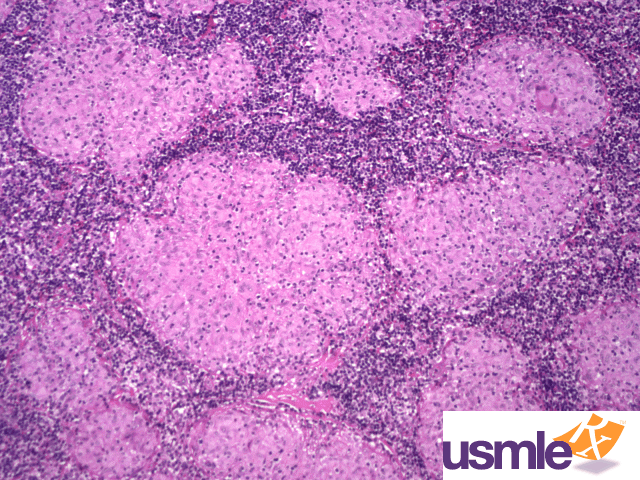 Non-caseating granuloma
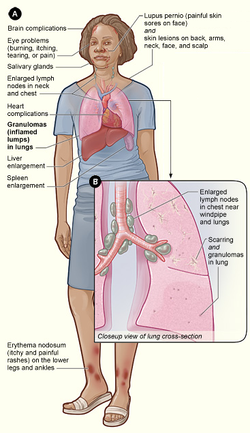 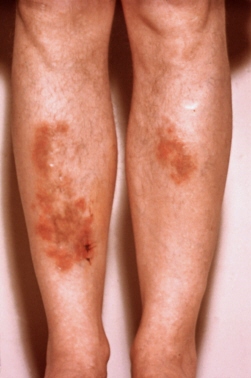 Match A and B
B
A
The most important cell in granulomatous inflammation

A cytokines  that is  important in activating macrophages and transforming them into epithelioid cells
Multinucleated cell in TB
Antigen presenting cells
pathogenesis of immune type  granulomatous inflammation

Microscopic finding of TB
2 IFN-γ

3 Langhans cells

 1 Epitheliod histiocyes 

Cord factor

 4 Langerhan’s cells 

5 Type IV hypersensitivity reaction

 6 Caseating granuloma
Which of the following diseases does not cause granulomatous inflammation

Cat-scratch disease
Actinomycosis 
Sarcoidosis
Leishmaniasis
Staphylococcus infection
TAKE HOME MESSAGES:
Granulomatous inflammation is a distinctive pattern of chronic inflammation characterized by aggregates epithelioid macrophages
Damaging stimuli which provoke a granulomatous inflammatory response include:                                   Microorganisms which are of low inherent pathogenicity but which excite an immune response.

Granulomata are produced in response to:
Bacterial infection
 parasitic infection: e.g. Schistosoma infection
Certain fungi cannot be dealt with adequately by neutrophils, and thus excite granulomatous reactions.
Non-living foreign material deposited in tissues, e.g. keratin from ruptured epidermal cyst.
Unknown factors, e.g. in the disease 'sarcoidosis' and Crohn's diseas